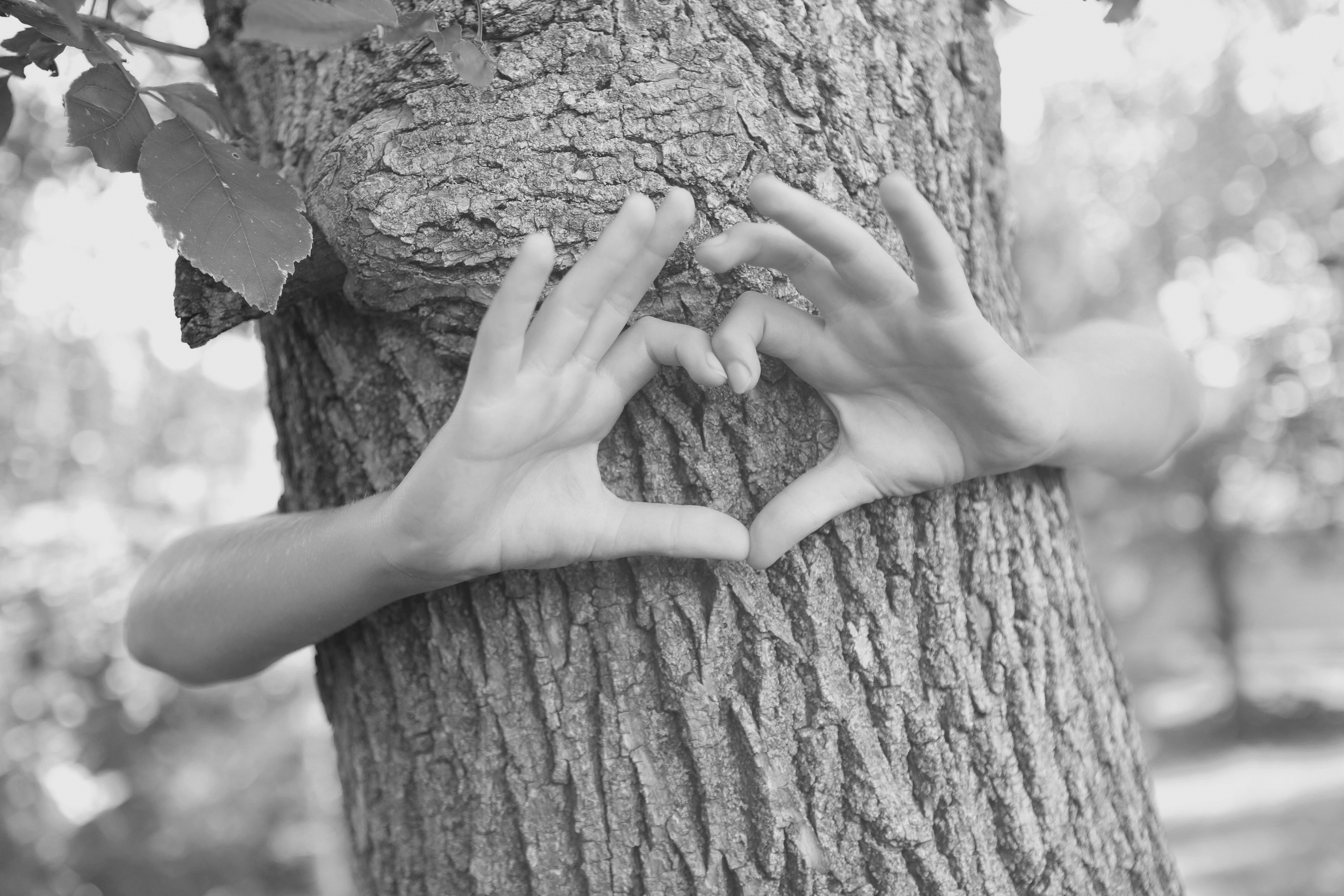 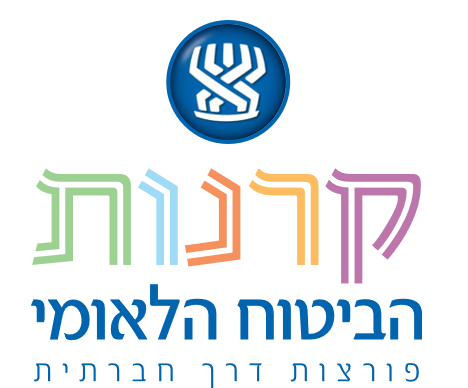 כנס יועצים 21.07
מכרז יועצים 
ותהליכי התקשרות
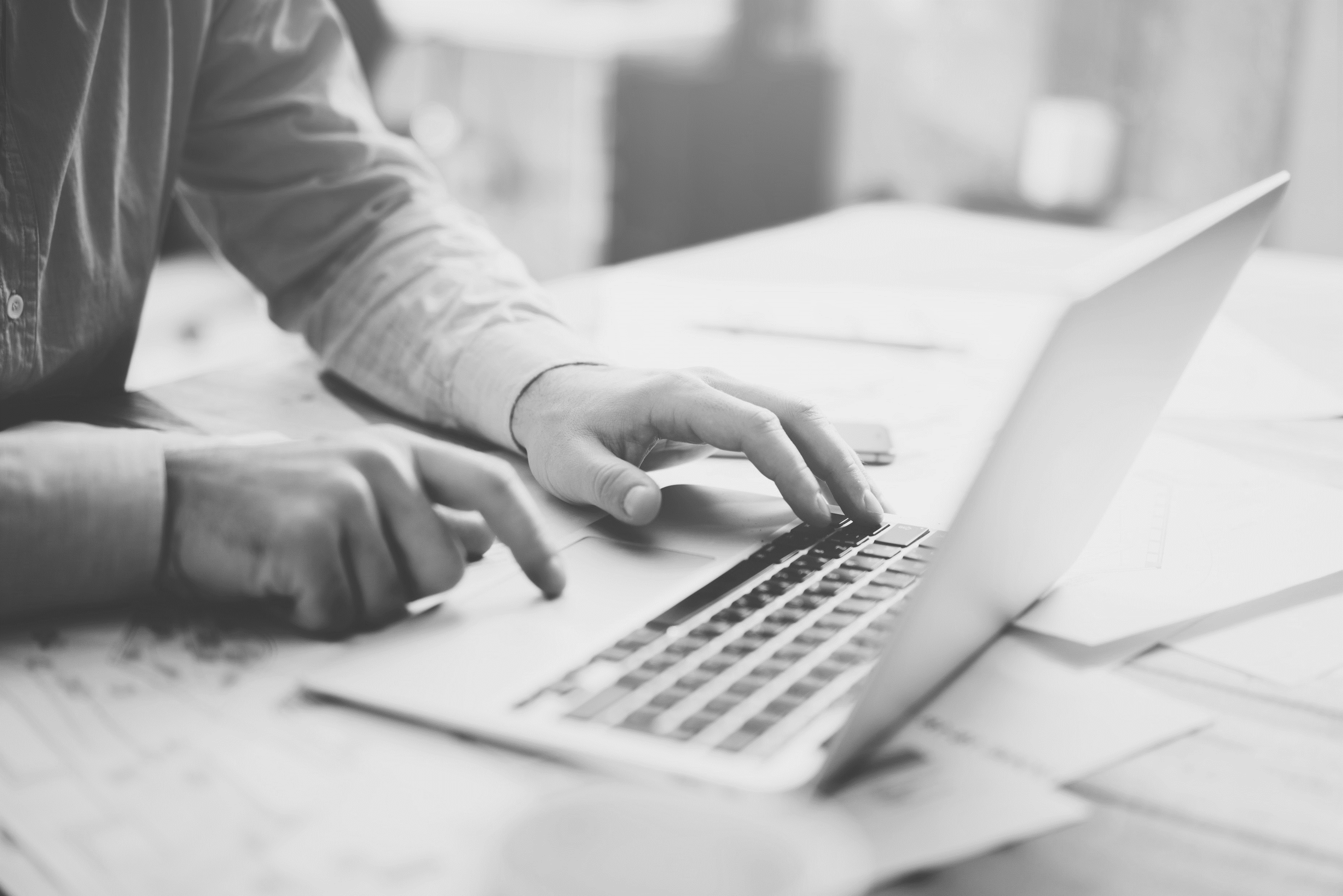 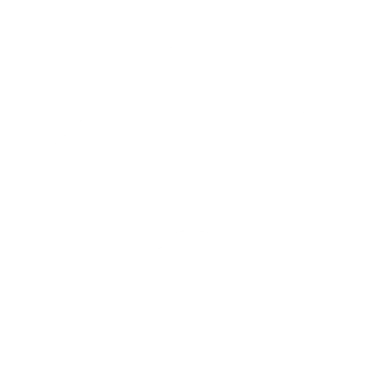 מכרז יועצים תחום הבינוי - סיכום
פרסום המכרז 14/03/2019 תאריך סגירת המכרז 19/06/2019
שליחת תוצאות 26/02/2020
 10 תתי תחומים בתחום הבינוי 
 49 יועצים 
 שני מאגרים ( מערכתי, שוטף)
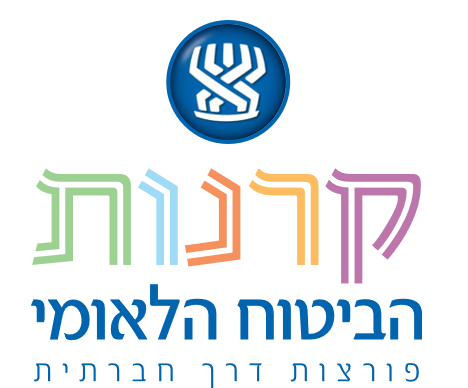 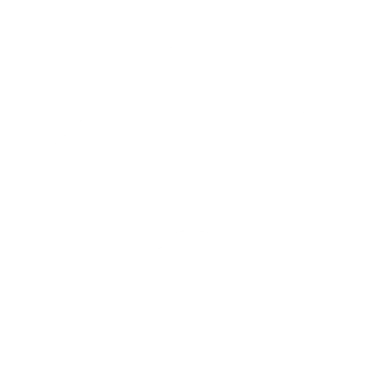 יועצים תחום בינוי - סיכום
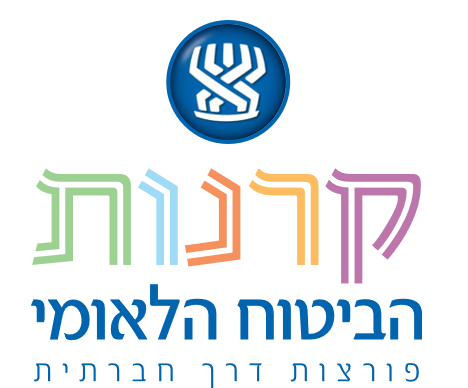 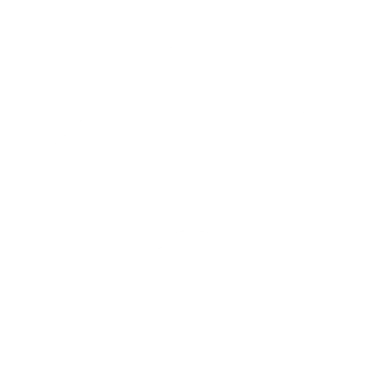 מאגרי יועצים
מאגר שוטף

יועצים שזכו להיכלל במאגר היועצים כולל היועצים מהמאגר המערכתי 
תוכן התפקיד הוא ליווי ובקרה אחר תכנון, 
ניהול וביצוע פרויקטי בינוי על-ידי גופים המקבלים מימון מקרנות ביטוח לאומי
מאגר מערכתי

יועצים שקיבלו את הציון הגבוה 
בתת תחום בו הם זכו הציון המשוקלל 
הוא 70% איכות (ראיון אישי והמלצות) 
30% הצעת מחיר
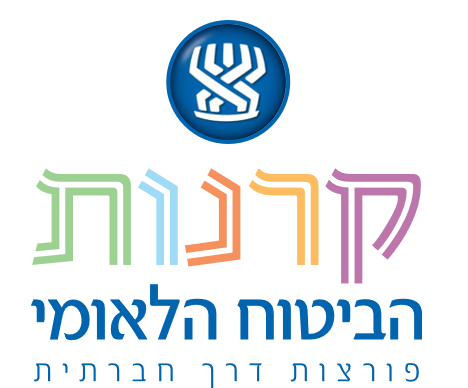 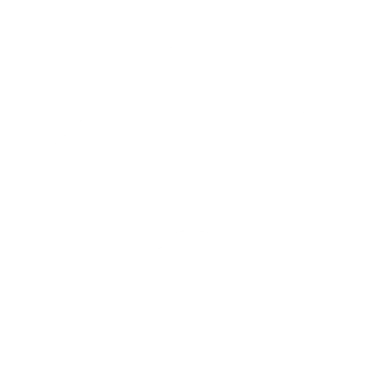 תפקיד היועץ – מרכיבי התפקיד
ליווי תכנון, ניהול וביצוע פרויקט
מעקב ובקרה 
אחר ניהול 
תקציב הפרויקט
מעקב ובקרה 
אחר התקדמות בביצוע הפרויקט
הערכה ובדיקת עלויות / תקציב הפרויקט
בדיקת תקינות 
ותוכן מכרז קבלנים
בדיקות היתכנות לביצוע הפרויקט
השתתפות בפורומים בהתאם לנדרש 
על-ידי אגף הקרנות
ניהול קשר שוטף טלפוני ופרונטלי מול רכזי הקרנות
ניהול סיכוני הפרויקט והתראה על חריגות
כתיבת דוחות וחוות דעת יועצים לתיעוד סטטוס הפרויקט
ניהול קשר שוטף טלפוני ופרונטלי מול הגוף
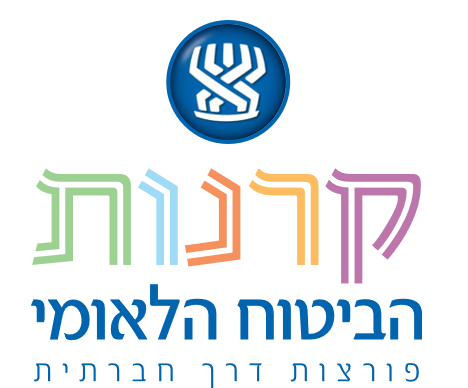 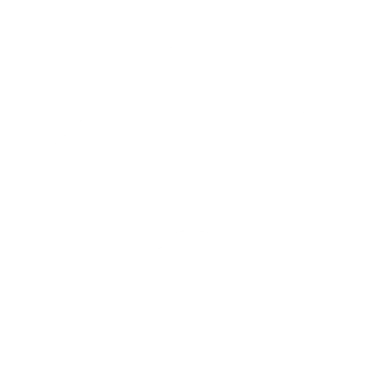 דוגמאות להקצאות עבודה - מאגר שוטף
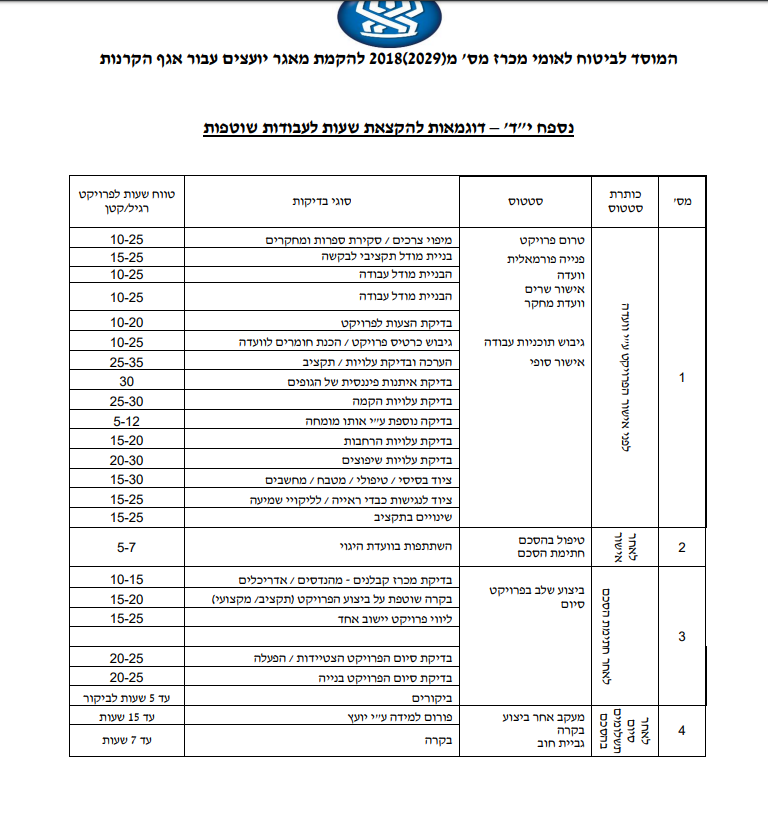 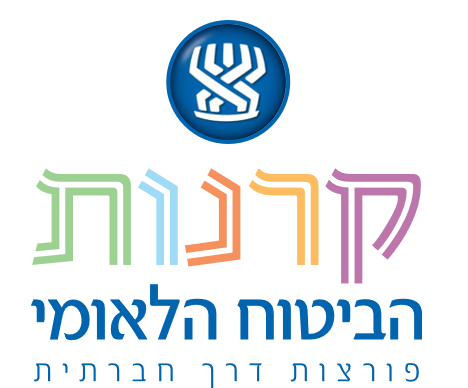 מאגר מערכתי
עבודת ייעוץ מערכתית הינה ייעוץ מנהלי 
עבור תכנון פעילות האגף, התווית מדיניות, נוהלים, 
תהליכי עבודה, תקנים, סטנדרטים
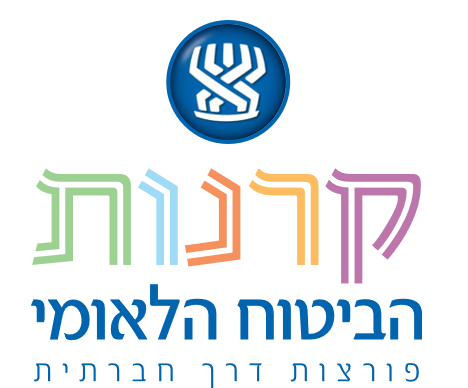 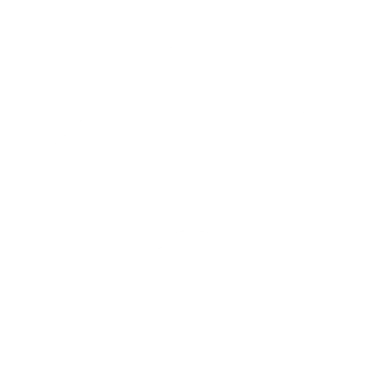 דוגמאות להקצאות עבודה - מאגר מערכתי
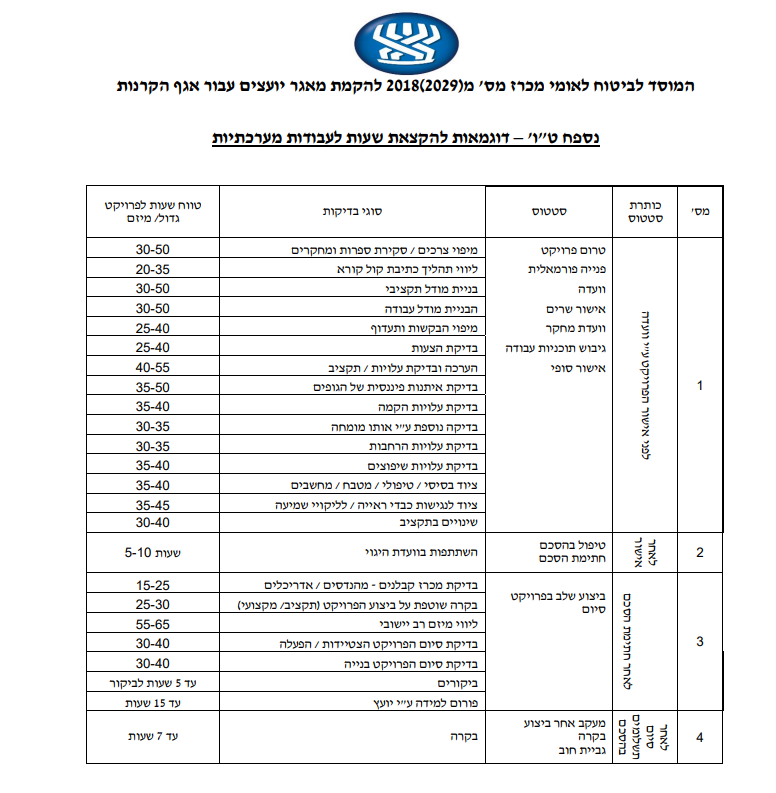 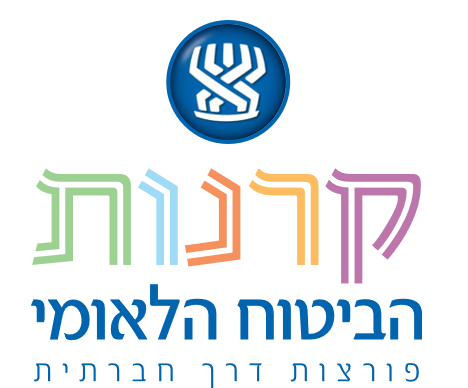 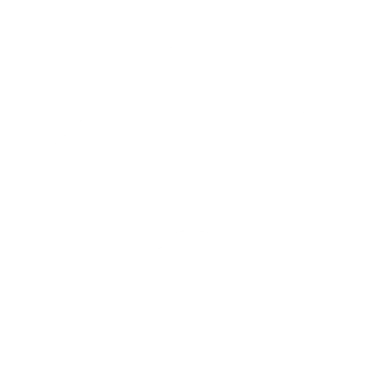 תהליך הזמנת יועץ
צפייה בפרטי ההזמנה בפורטל היועצים
הזנת הבקשה ואישורה במחלקת כספים
תיאום קבלת עבודה עם היועץ
צורך של 
יועץ  בפרויקט
08
06
04
02
07
05
03
01
התחלת 
עבודה
קבלת אישור להזמנת היועץ
בקשה להוצאת הזמנה ליועץ
בחירת יועץ ע"י סבב הוגן במערכת הפנימית
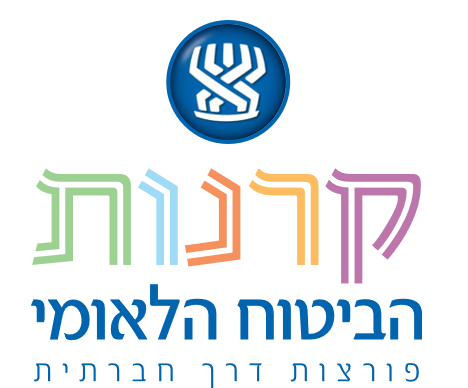 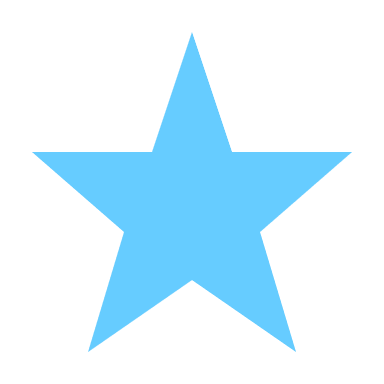 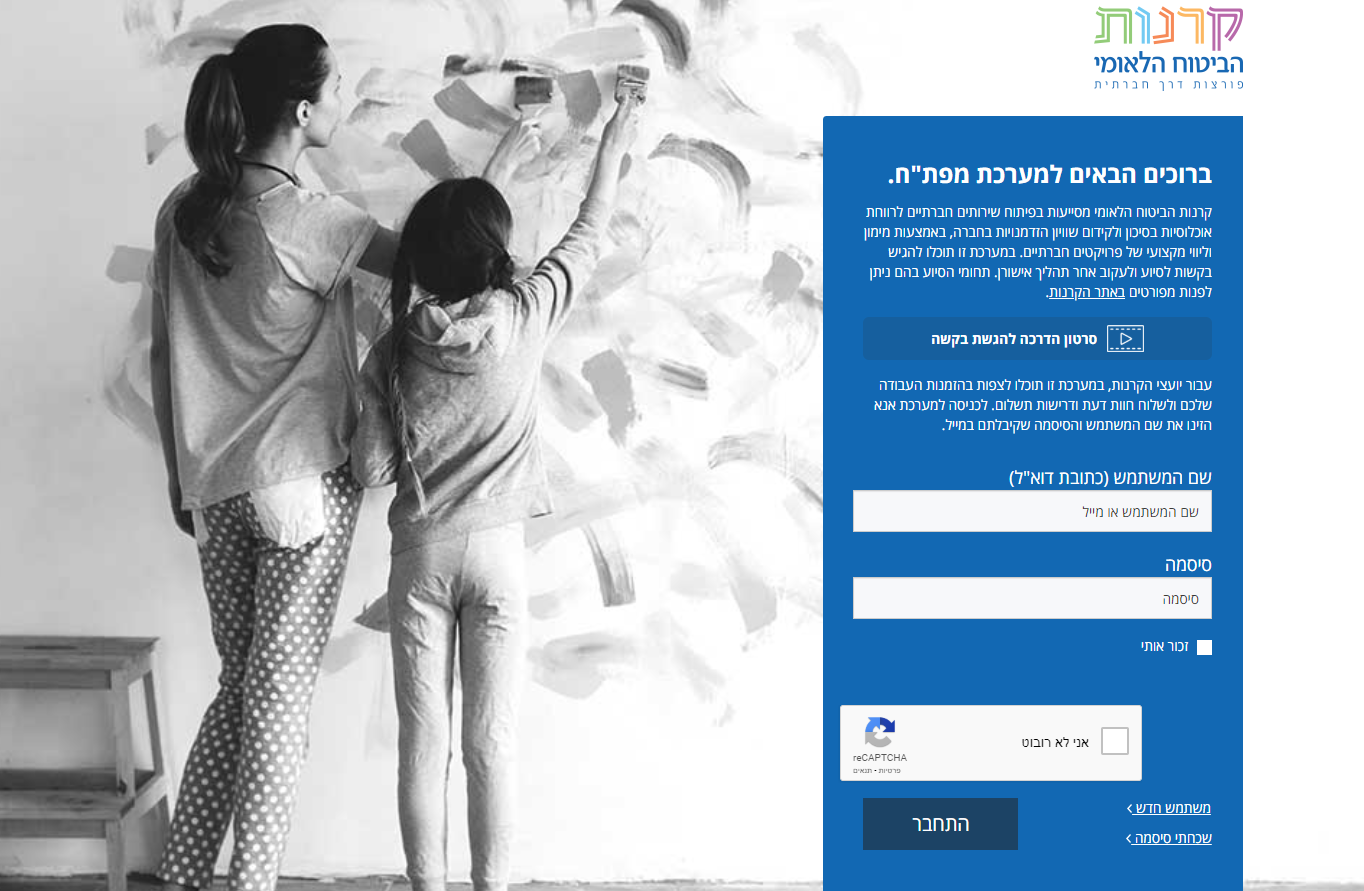 שמרו במועדפים
כתובת מייל
מספר פלאפון
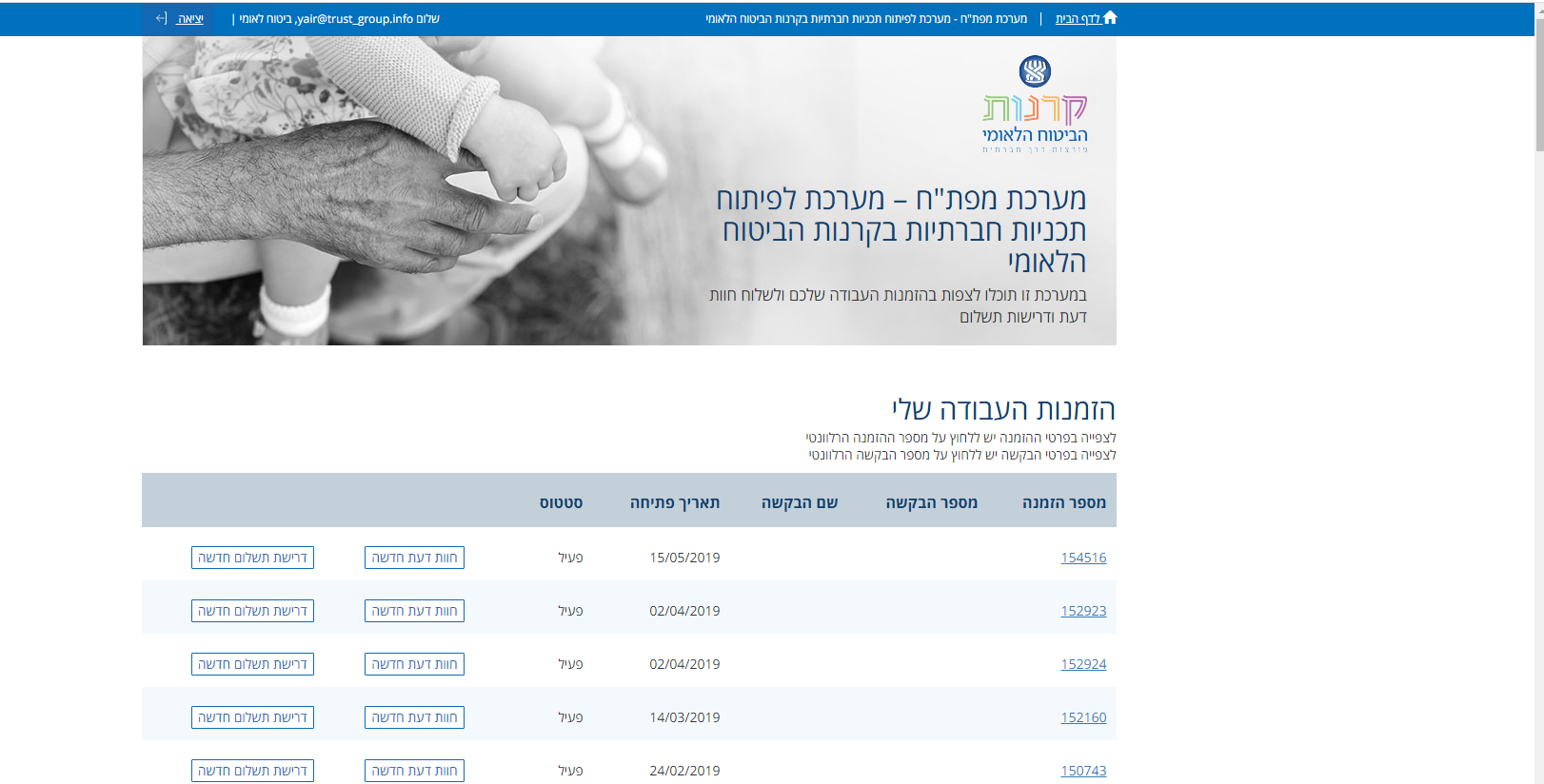 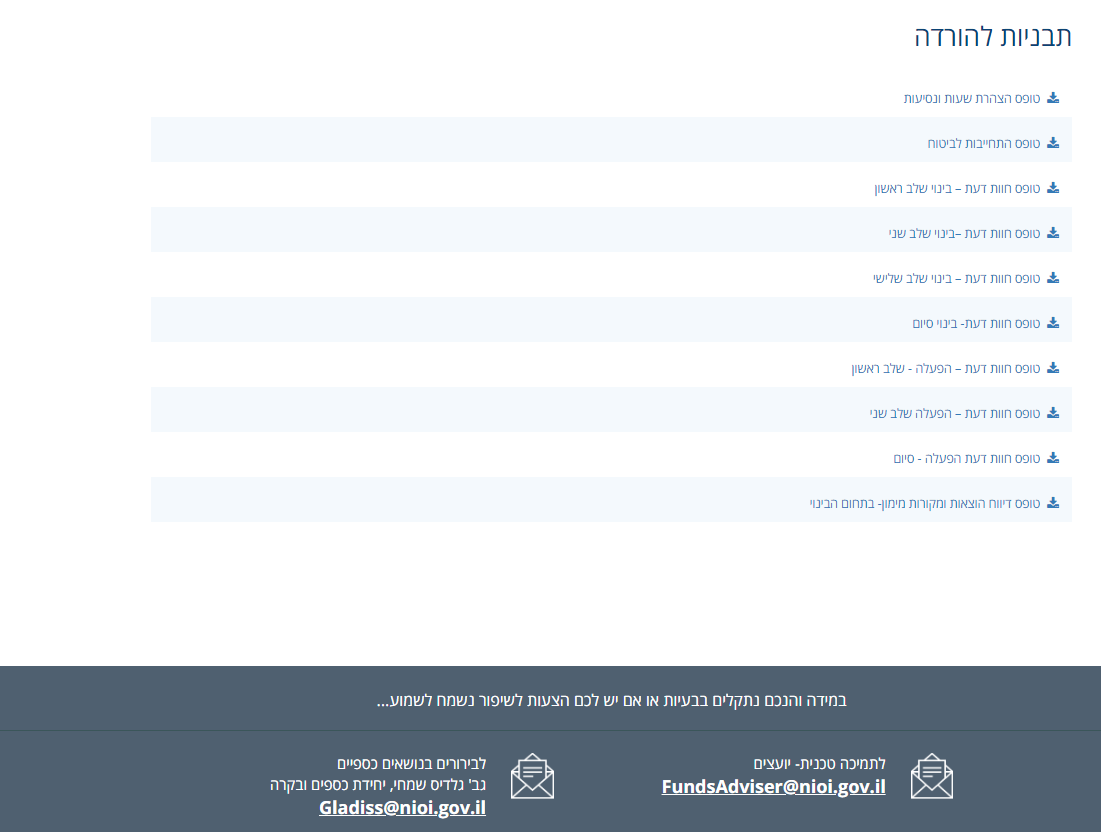 דו"חות
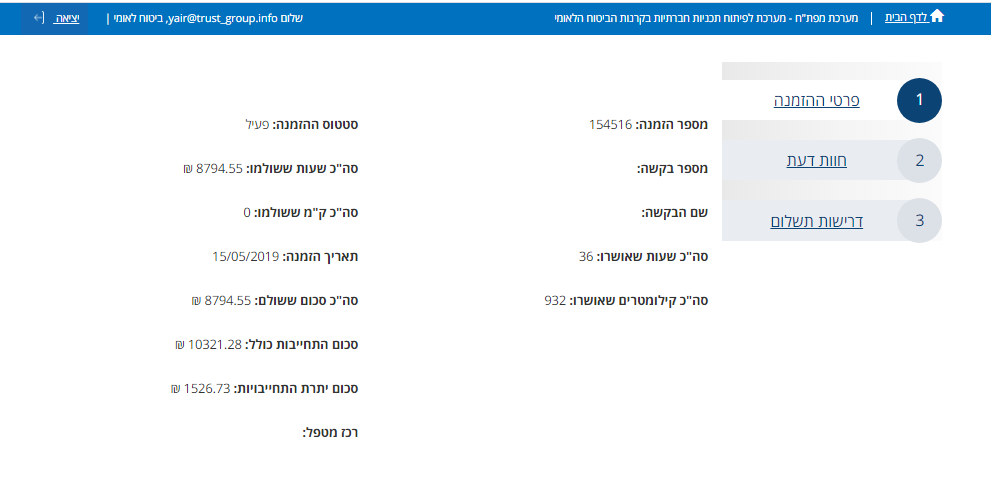 צפייה בפרטי ההזמנה
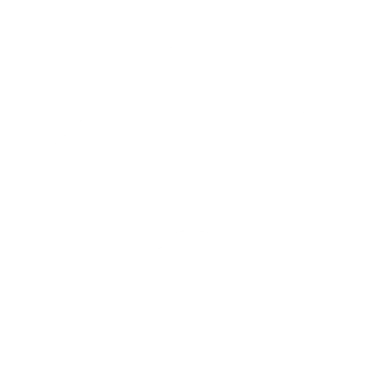 אנחנו כאן
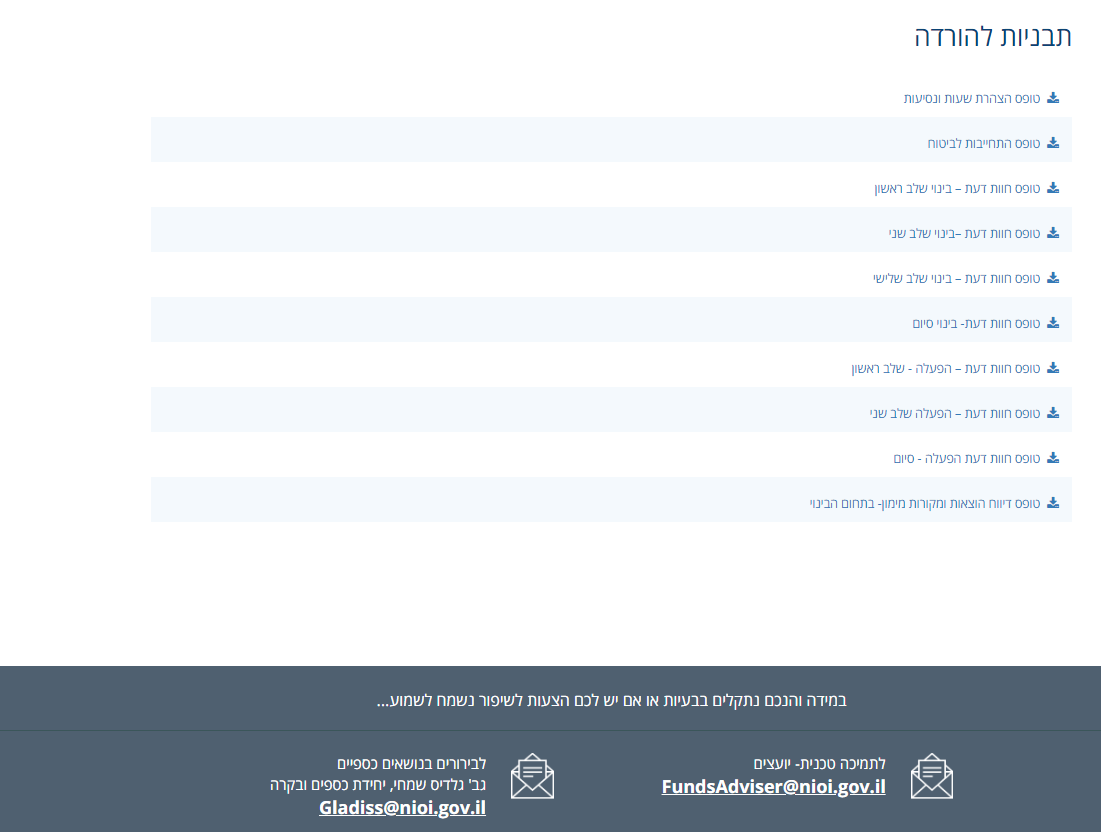 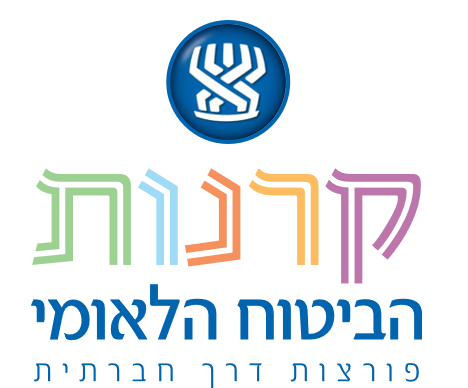 שאלות?
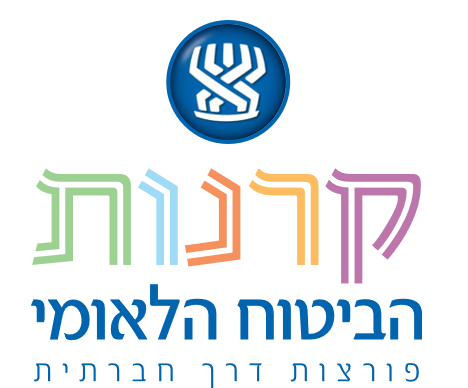